Москва вчера, сегодня, завтра
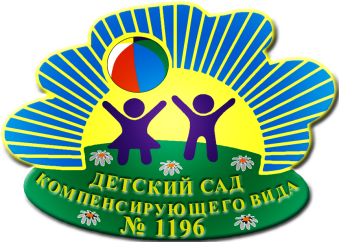 Мы с конструктором играем
Дивный город собираем
Строим мы его с тобой
Вместе, дружною семьей
Красная площадь 
        Москвы
Подготовила: Румянцева Н.В.
Домашнее задание
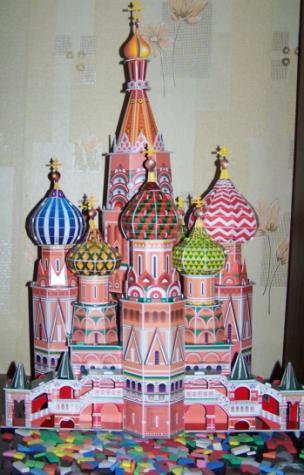 А в это время в группе…
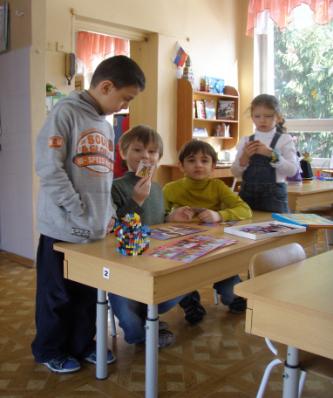 Строим вместе!
Красная площадь – как мы строили и что из этого вышло.
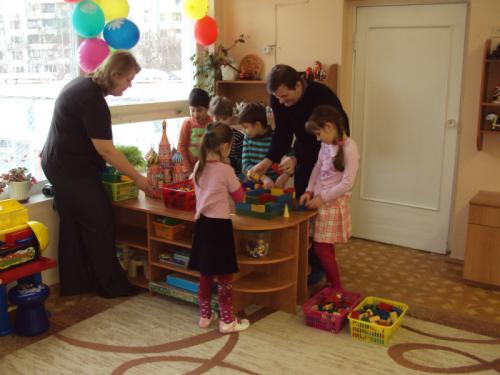 Наша команда:
 Антон Соловьев, 
Катя Кусова,
 Гоша Сафаров,
 Лиза  Калабина
 и я, Ваня Энеев,
 с папой Олегом .
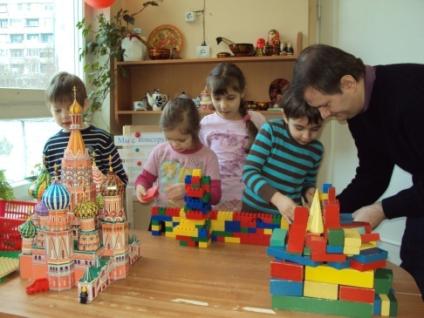 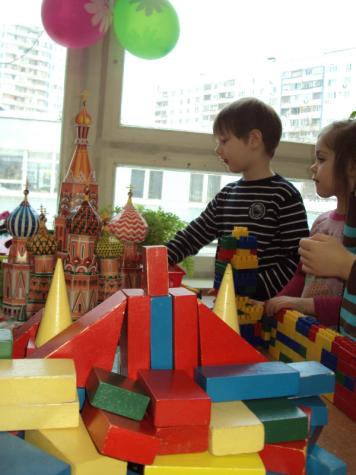 Вот это да!
Приняли решение…
Воссозданные объекты
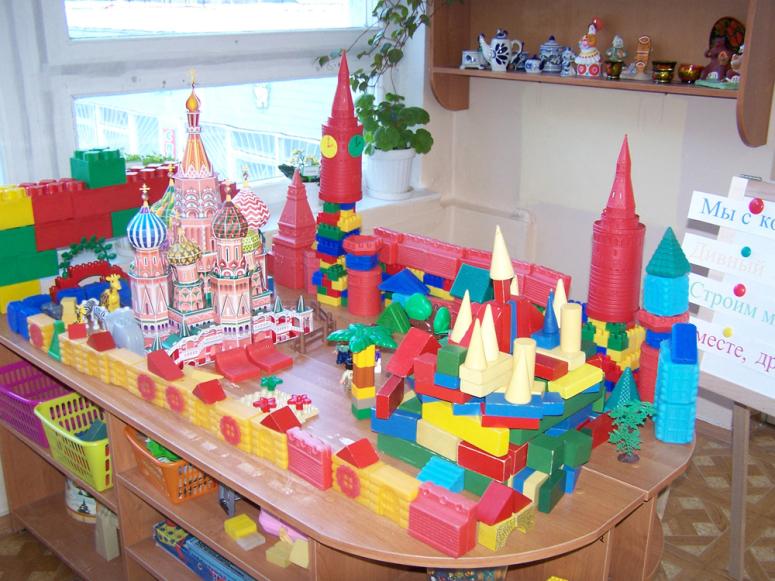 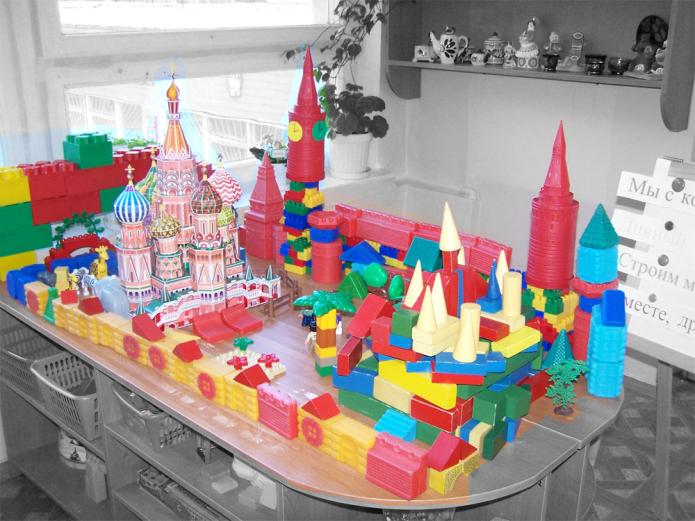 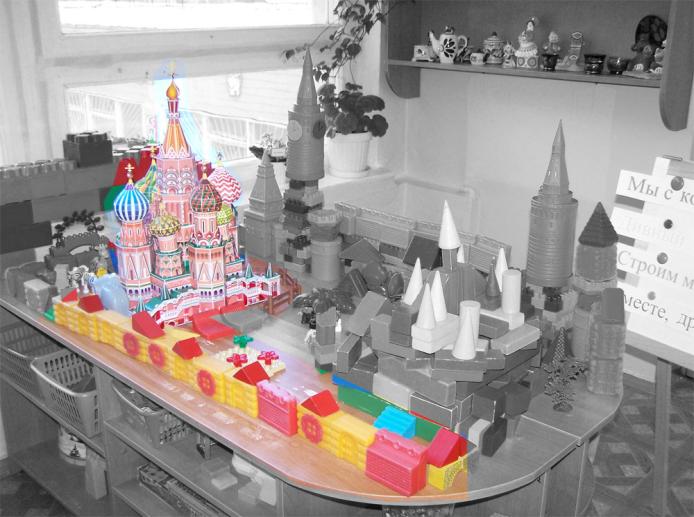 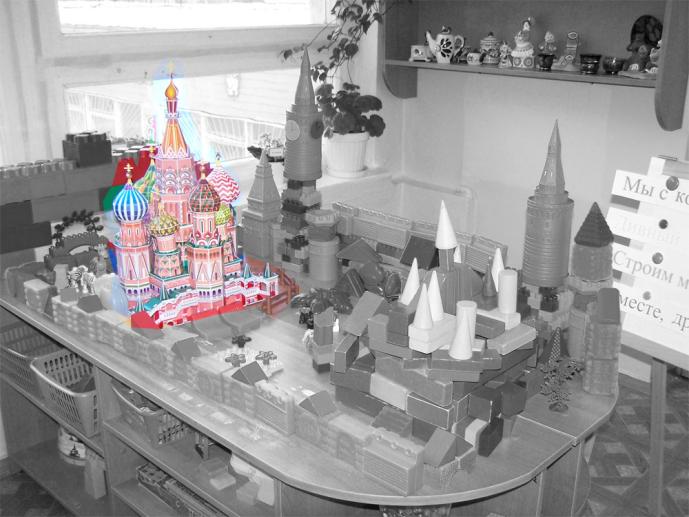 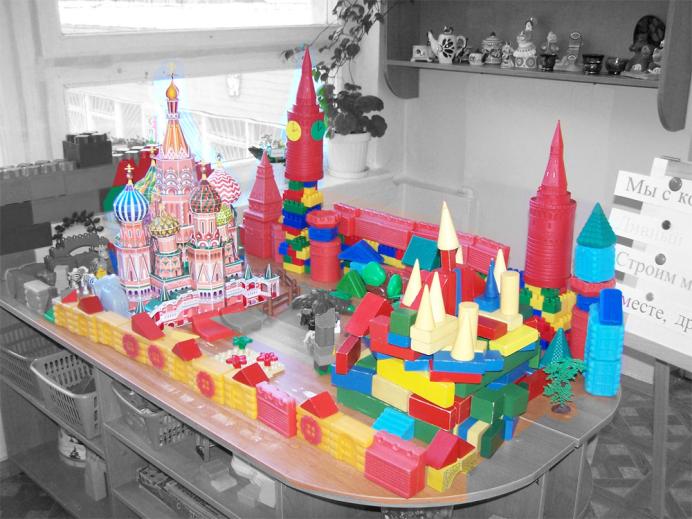 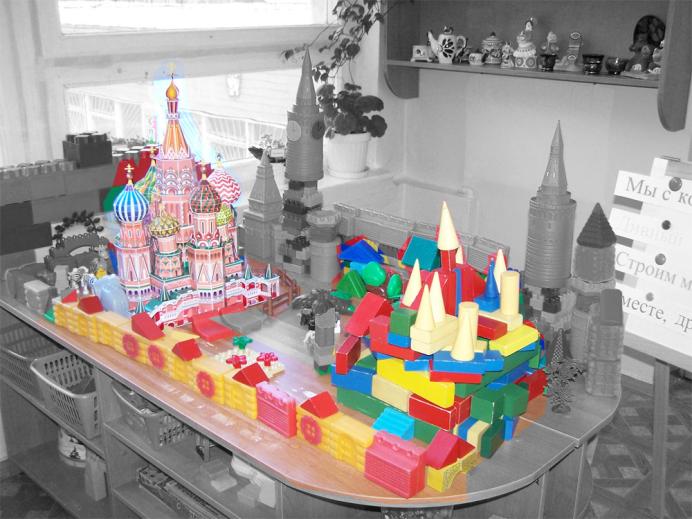 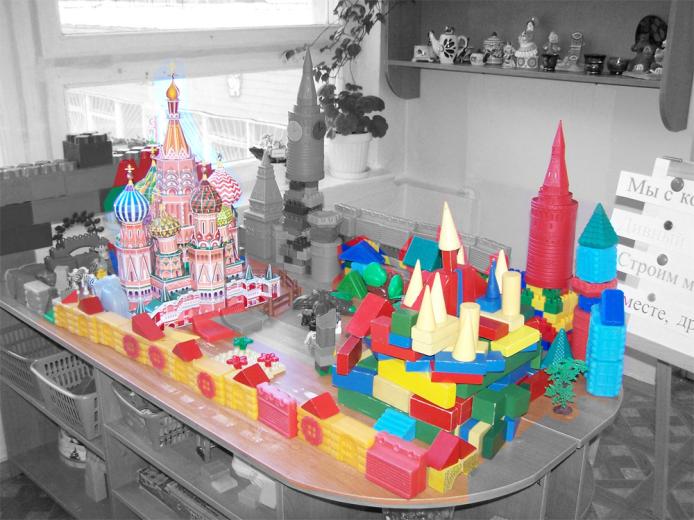 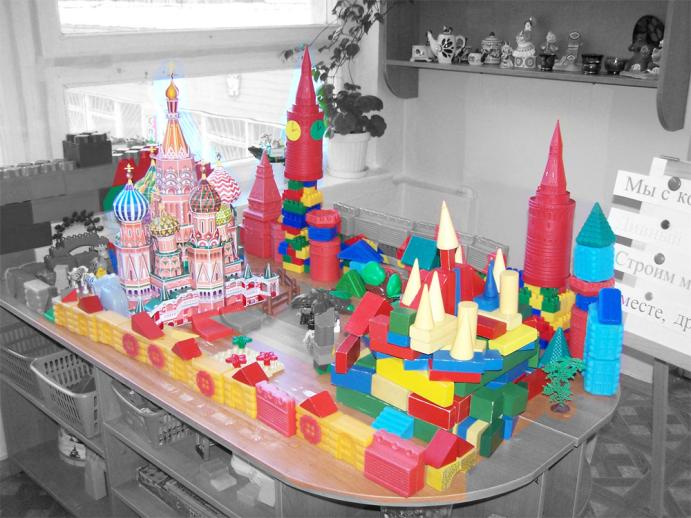 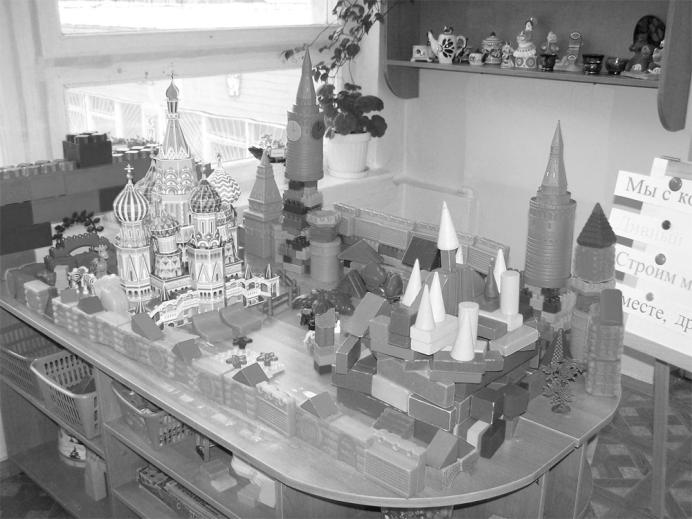 Играем в «старую Москву»
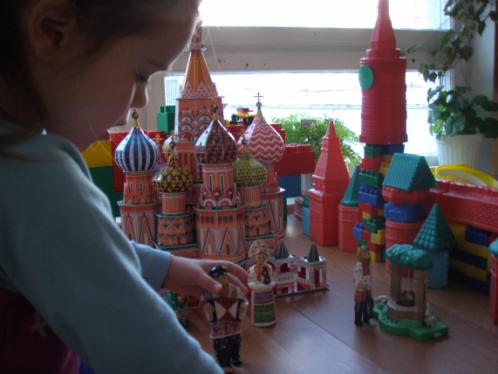 Итоги
Дети смогли ближе познакомиться с главной достопримечательностью родного города; 

Было организованно продуктивное взаимодействие детей, родителей и педагогов – все получили бесценный опыт настоящей командной работы;

 Разработали вариант подготовки проекта совместно с детьми и родителями;

 Проект помог построить  новую ситуацию для развития игрового творчества детей.
P. S.
Консультант проекта –Румянцева Наталия Владимировна, замечательный воспитатель, благодаря энтузиазму и зажигательной деятельности которой,  наш проект стал не только игрушкой, но и увлекательным учебным пособием по москвоведению.



В презентации были использованы стихи И. Токмаковой.

Строительные материалы:
 конструкторы «Строитель» деревянный, «Малыш», «Лего», модульные блоки, а также «башни» от новогодних подарков.